La Universidad de Ciencias 
Médicas de La Habana
Por la EXCELENCIA 
2024
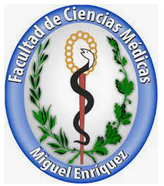 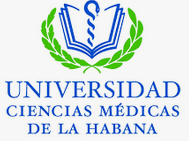 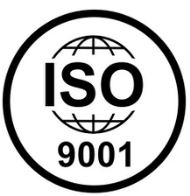 Promover una cultura de GESTIÓN DE LA CALIDAD en la Facultad de Ciencias Médicas “Miguel Enríquez”, que posibilite la adopción de decisiones acertadas y oportunas en la dirección de los procesos sustantivos de la facultad, propiciando la mejora continua, que  conduce a la acreditación y al reconocimiento social de la calidad alcanzada, con visibilidad nacional e internacional.
La Facultad de Ciencias Médicas “Miguel Enríquez”
Por la EXCELENCIA 
…
2024
TEMA 9  ASISTENCIA PRIMARIA EN SITUACIONES DE CONTINGENCIA.
CLASE 4 
2 HORAS

 Vendajes con pañuelos triangulares
VENDAJES CON GASA
CUESTIONES DE ESTUDIO
Concepto. 

Clasificación y principios de aplicación.

Tipos de vendajes de la cabeza,
 tronco y extremidades.
OBJETIVOS
Interpretar los principios generales para la aplicación de los vendajes con pañuelos triangulares, además de su técnica de aplicación.

Realizar los diferentes tipos de vendajes con pañuelos triangulares.
SUMARIO
Vendaje con pañuelos triangulares. 
Concepto. Clasificación.
 Principios de aplicación.

Tipos de vendajes de la cabeza,
 tronco, extremidades
CONCEPTO
Son aquellos vendajes que se realizan con pañuelos triangulares con el objetivo de cubrir las regiones del  cuerpo traumatizado, para evitar las recontaminaciones, garantizar una hemostasia provisional o realizar una correcta inmovilización.
CLACIFICACIÓN
Triangular

Corbata

Combinado
PRICIPIOS DE APLICACIÓN
El Sanitario se situará, siempre que sea posible, de frente al lesionado.

Elegir el tipo de vendaje más conveniente, de acuerdo con las circunstancias y la región que se vendará.

Colocar al lesionado en posición cómoda que permita ejecutar las maniobras con facilidad.
Poner sobre la herida un apósito estéril o la cura individual.

Colocar los vendajes de forma que se adapten perfectamente a la región lesionada y no se aflojen.

 Cuando haya que vendar una articulación, se colocará esta en  ligera flexión para que tenga cierta movilidad y no se afloje el vendaje.
Realizar el vendaje con una tensión  adecuada que no quede flojo ni excesivamente apretado para evitar, en este último caso, trastornos  vasculares y nerviosos.

Terminar los vendajes por medio de un nudo, tomando la precaución de no hacer este sobre la herida.
Tipos de vendajes con pañuelos triangulares:
Vendajes de cabeza y cuello

Vendajes anchos: 
    Vendaje de cráneo	                                    Cabestrillo ancho
    Ancho del hombro (vendaje combinado)
    Ancho del tórax 
    Ancho  de la mano
    Ancho del muslo y del pie
Vendajes estrechos
Vendaje del ojo monóculo

Circular de la cabeza

 Cruzado de la cara

 Vendaje de la mandíbula
Vendajes en ocho 

Vendaje en ocho del cuello

Vendaje en ocho de la nuca

Vendaje en espiral  para miembros: 
  Se utiliza en grandes heridas de los miembros.
RESUMEN
Los sanitarios mayores conjuntamente con los brigadistas sanitarios, cumpliendo con los principios generales de aplicación de vendajes con pañuelos triangulares  en incidentes masivos, logran  efectuar tratamientos rápidos para facilitar las etapas de evacuación.

BIBLIOGRAFIA: Libro preparación para la defensa Tomo II
Páginas 32 - 50.